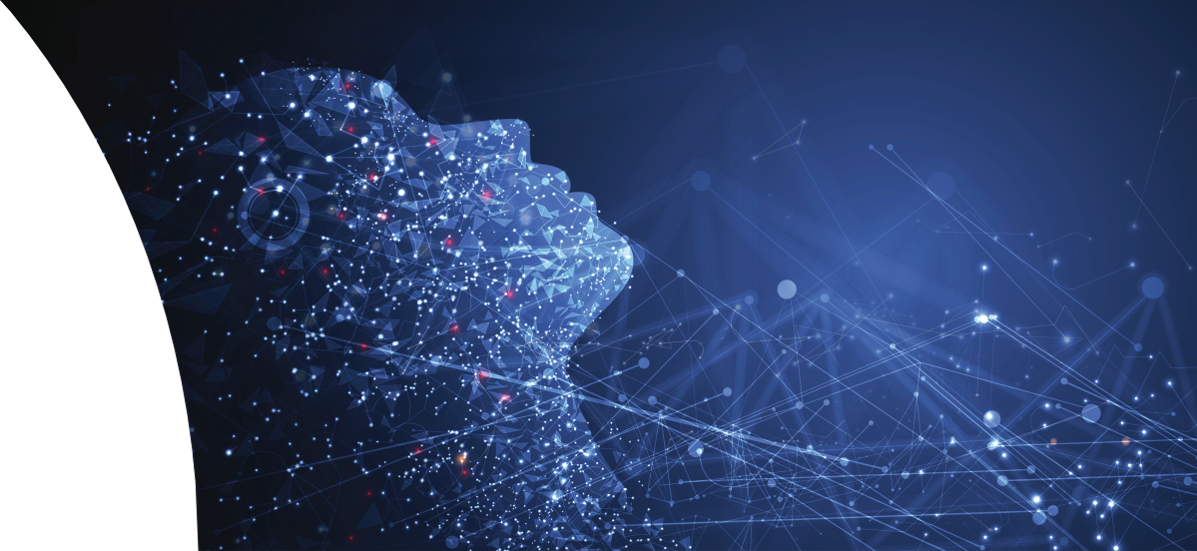 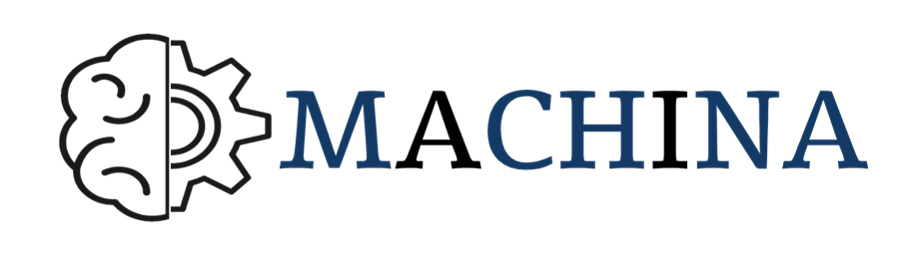 Machine Learning Skills 
for ICT Professionals
PROJEKTFORTSCHRITT UND ERGEBNISSE DES VIERTE SEMESTERS
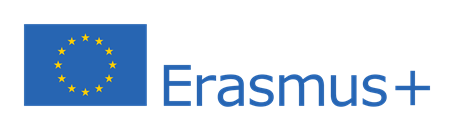 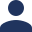 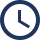 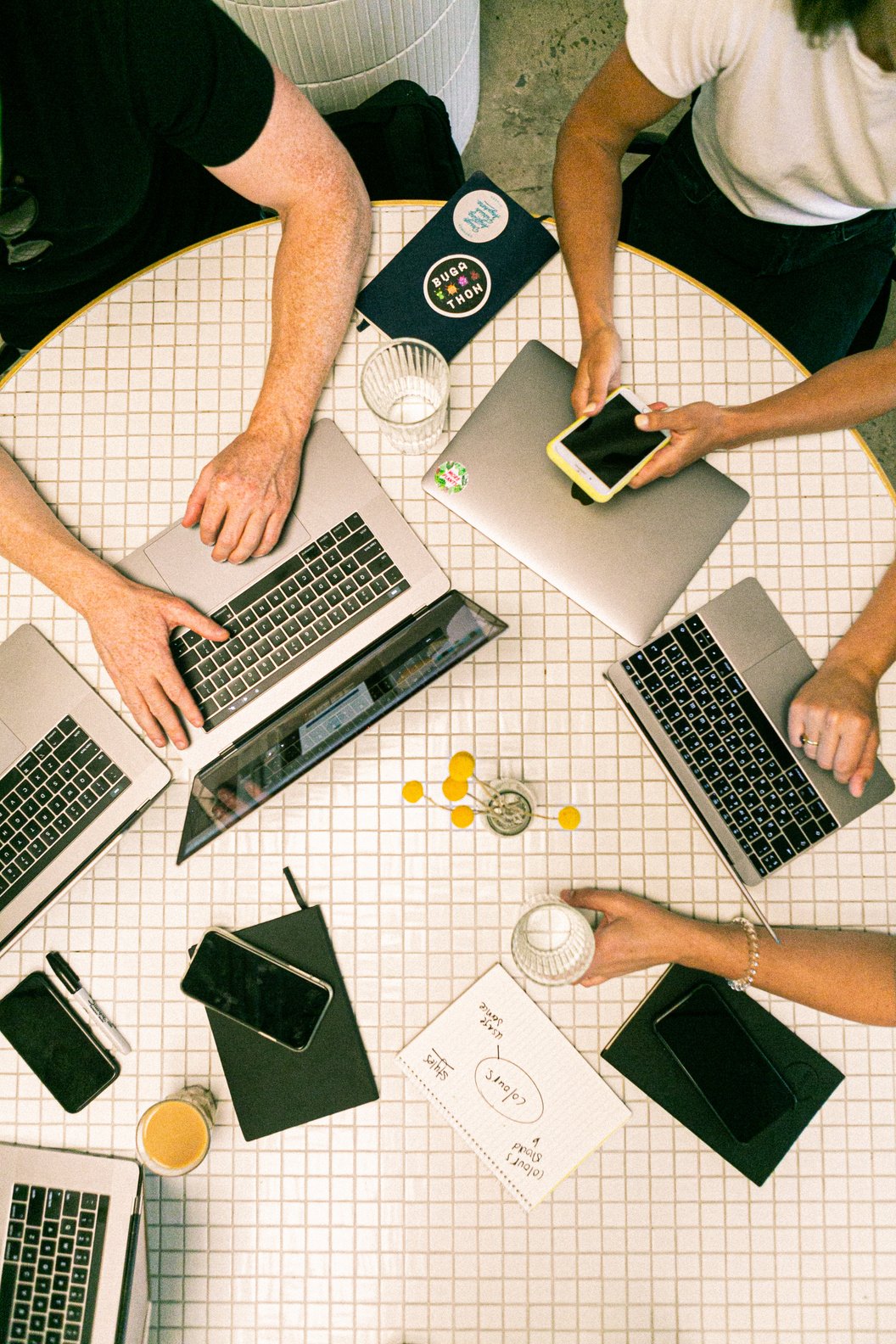 MACHINA - DETAILS ZUM PROJEKT
FÖRDERPROGRAMM
PROJEKTDAUER
ERASMUS+
28 Monate 
Anfangsdatum: 01.09.2020
Enddatum: 31.12.2022
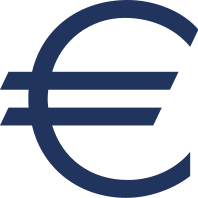 PROJEKTCODE
BUDGET
2020-1-FR01-KA202-080386
300K €
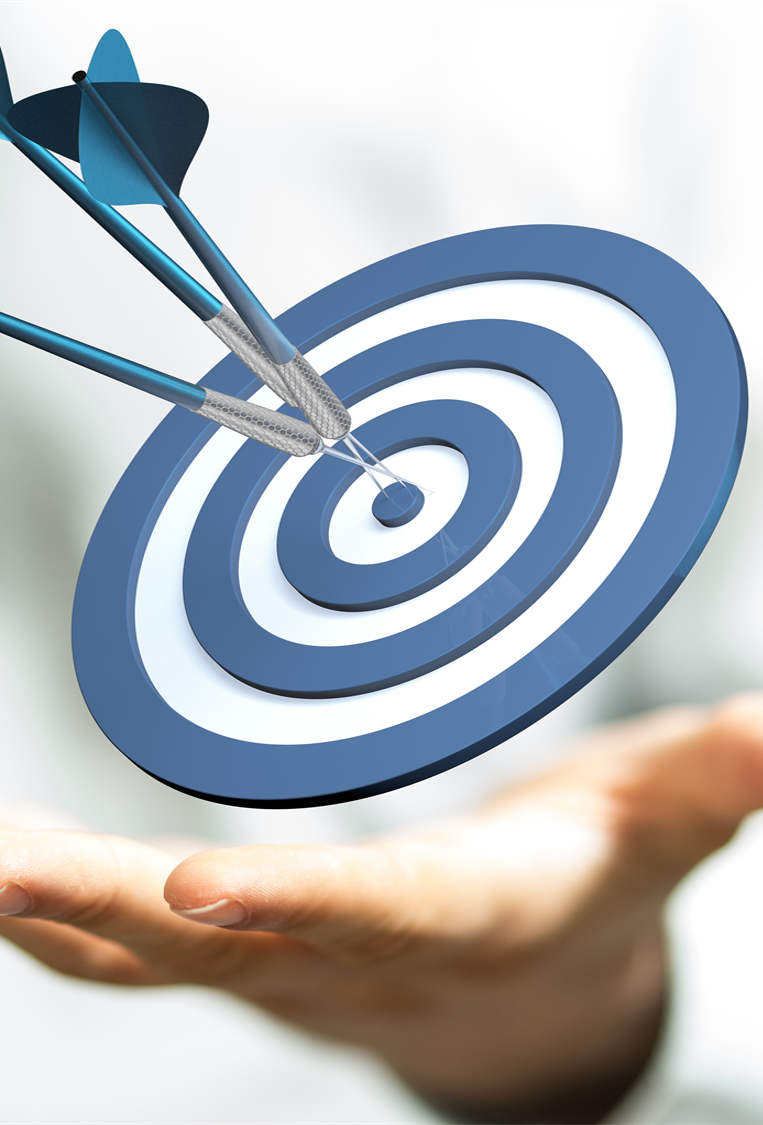 MACHINA PROJEKTZIELE
Entwicklung eines gemeinsamen Lehrplans für die berufliche Bildung im Bereich ML, um IKT-Fachkräfte mit den gefragten technischen, nichttechnischen und Meta-(Soft-)Skills auszustatten.
Einführung flexibler Ausbildungsmethoden und innovativer, frei zugänglicher pädagogischer Ressourcen zur Unterstützung der Berufsbildung und des Erwerbs von ML-Fertigkeiten.
Förderung der Anerkennung und Integration von Anforderungen an ML-Fähigkeiten in sektorale Kompetenzrahmen und Zertifizierungssysteme.
Verbesserung der ML-Arbeitsmarkt- und Kompetenzinformationen auf EU-Ebene. 
Das Projekt beginnt im September 2020 und wird im Dezember 2022 abgeschlossen sein.
I-VET Auszubildende.
Branchenvertreter und Sozialpartner.
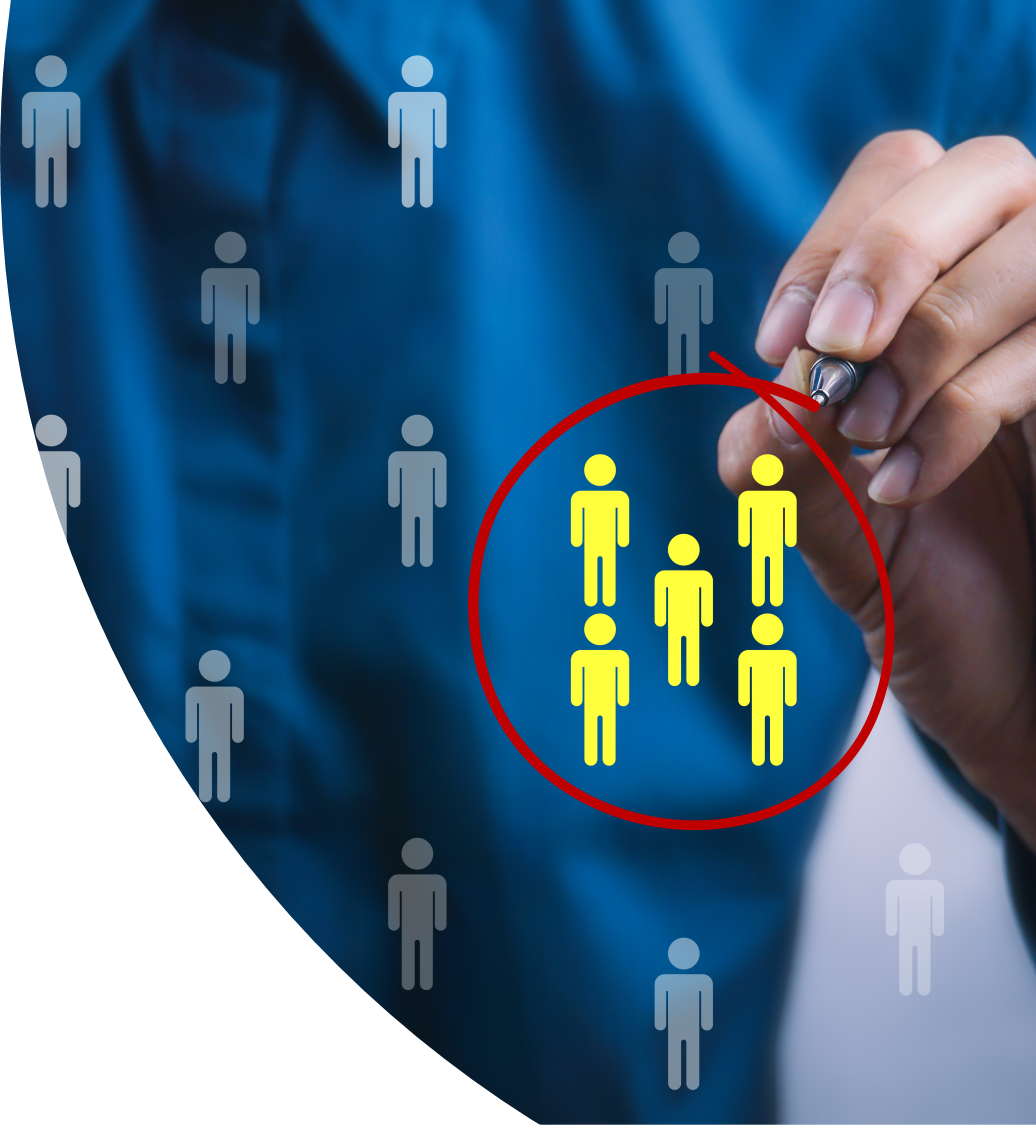 ZIELGRUPPE
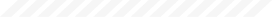 Öffentliche Bildungs- und Akkreditierungsbehörden.
Bildungs-/Ausbildungsanbieter.
IKT-Arbeitnehmer, die eine C-VET benötigen.
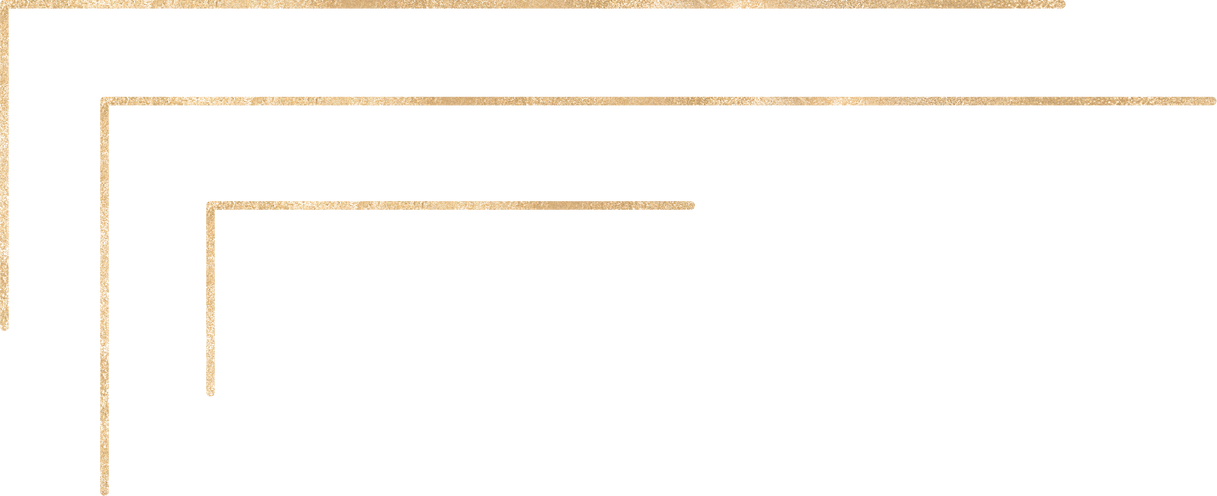 O1
Maschinelles Lernen (ML) Lernergebnisse
MAIN 
OUTPUTS
O2
MACHINA-Lehrplanstruktur und offene Bildungsressourcen
O3
Vocational Open Online Course (VOOC) -Infrastrukturen
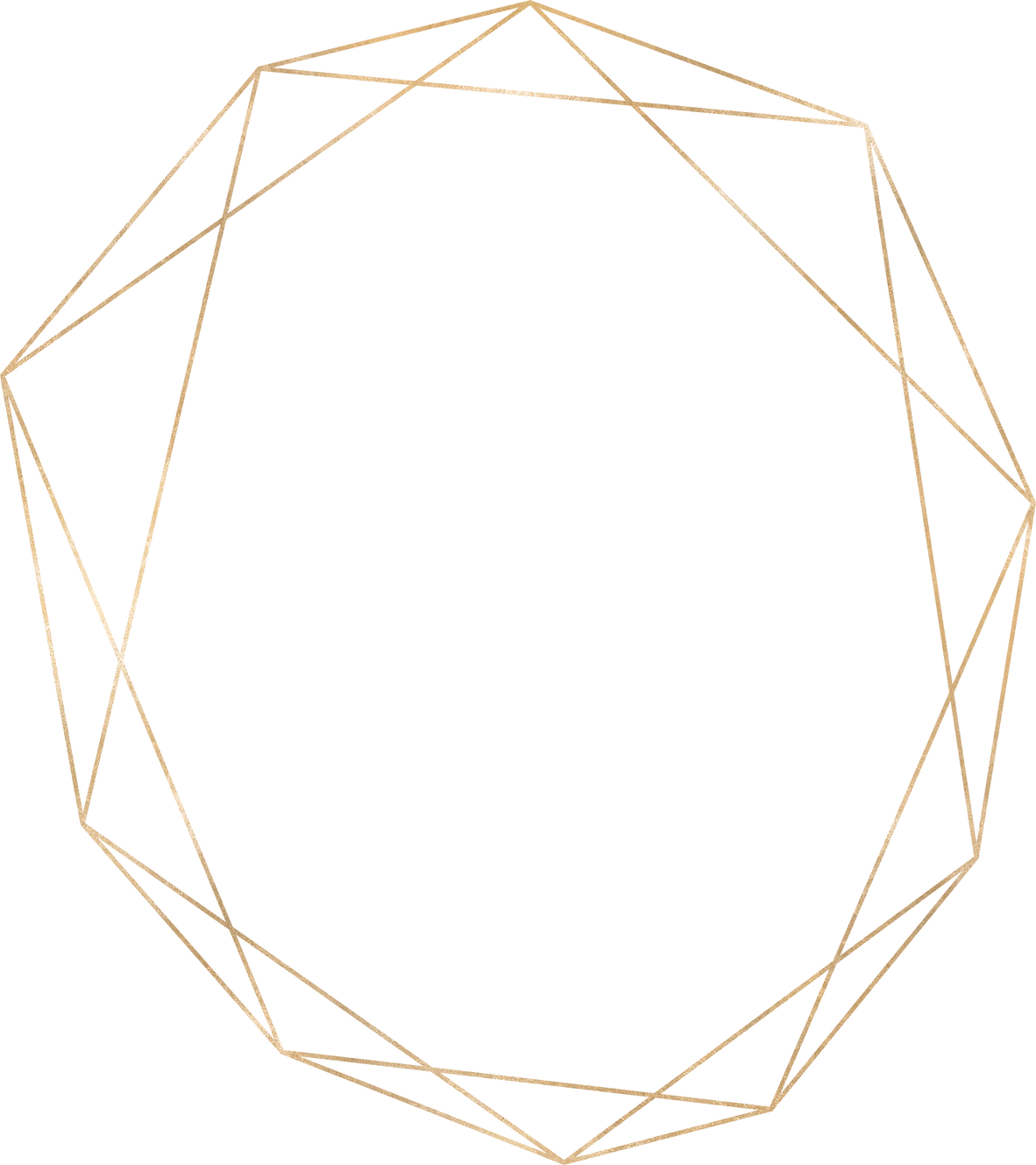 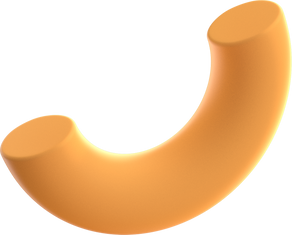 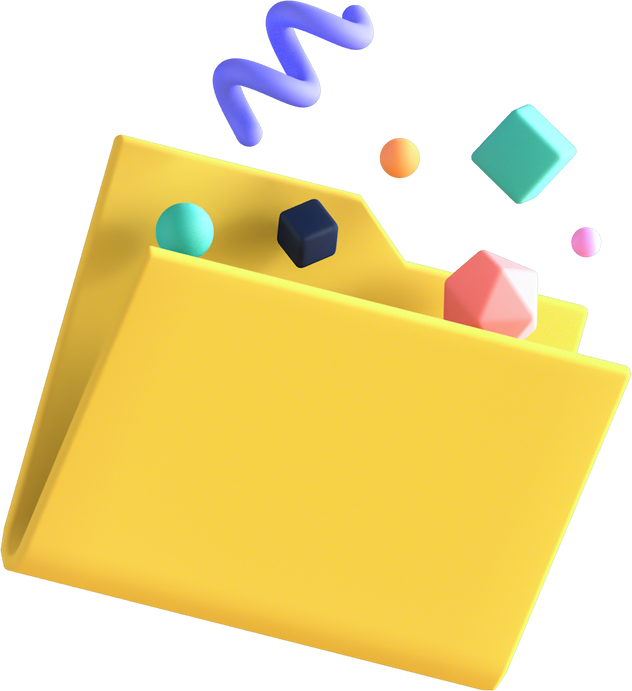 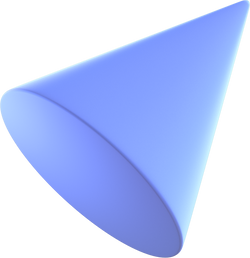 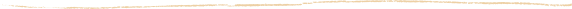 O4
Rahmen für die Anerkennung und Integration von ML-Fähigkeiten und –Anforderugen in Zertifizierungs- und Standardisierungssysteme
E1-E5
MACHINA Nationale Informationstage
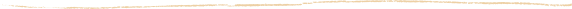 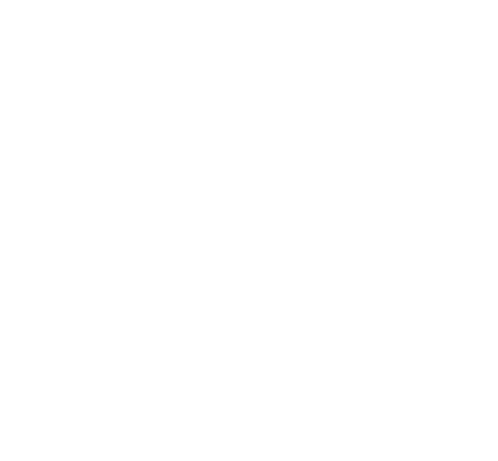 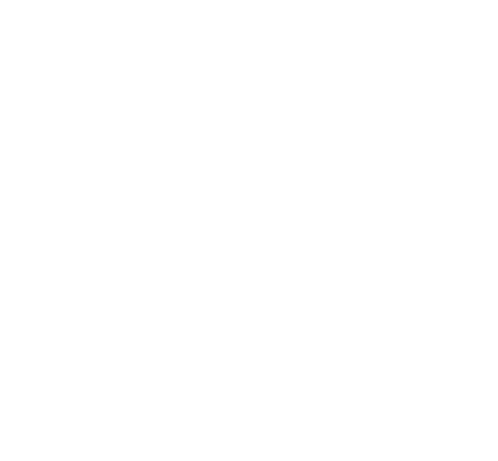 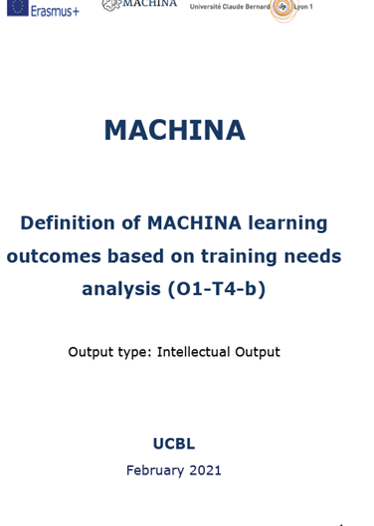 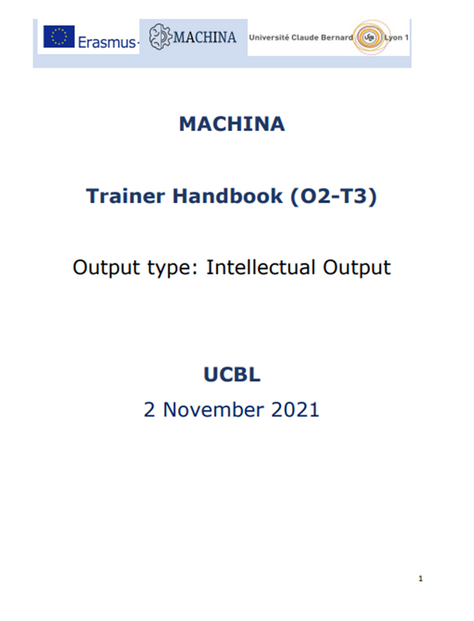 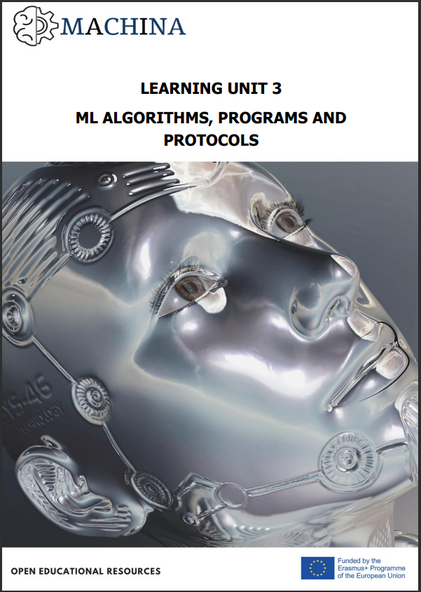 ACTIVITÄTSFORTSCHRITT
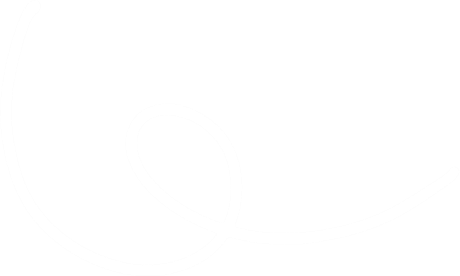 Machine Learning Outcomes
Open Educational Resources
Trainer
Handbook
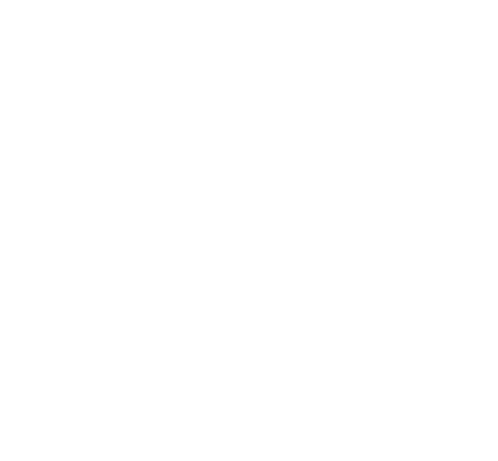 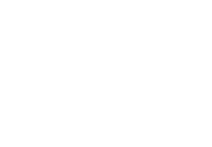 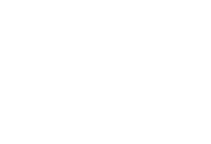 ACTIVITÄTSFORTSCHRITT
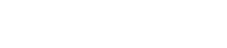 MACHINA-Lehrplanmerkmale
EQF Niveau 5
6 Lerneinheiten
27 Lektionen
509 Stunden Dauer
Englisch, Französisch, Deutsch, Griechisch, Rumänisch, Italienisch
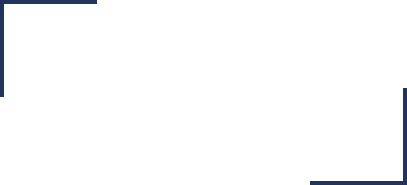 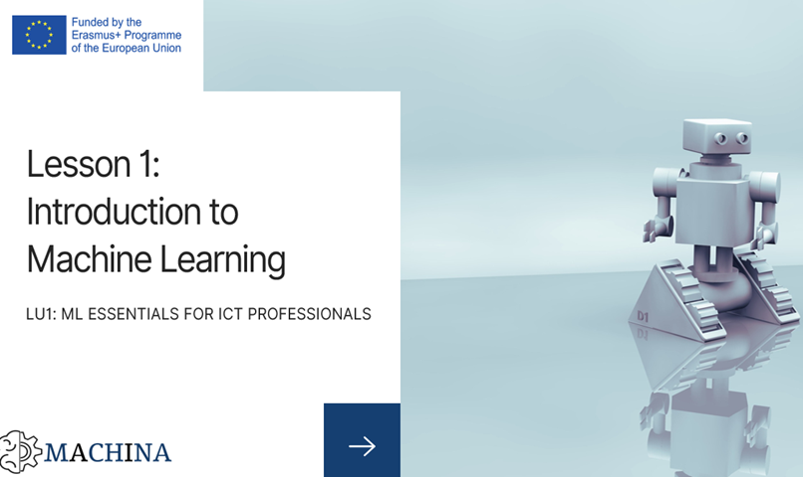 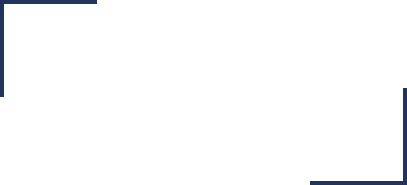 ACTIVITÄTSFORTSCHRITT
Aufbau des Lehrplans
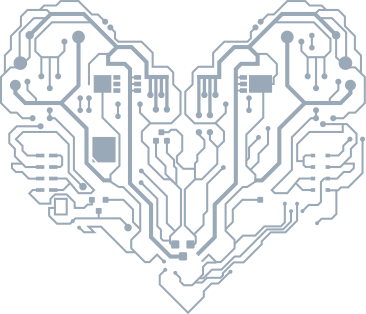 Lerneinheit 1: ML-Grundlagen für IKT-Fachleute
Lerneinheit 2: Mathematische Grundlagen
Lerneinheit 3: ML-Algorithmen, -Programme, -Protokolle
Lerneinheit 4: Deep Learning (Fortgeschrittene)
Lerneinheit 5: Kommunikation
Lerneinheit 6: Gesetzgebung, Ethik, Projektmanagement
mit Bezug zu ML
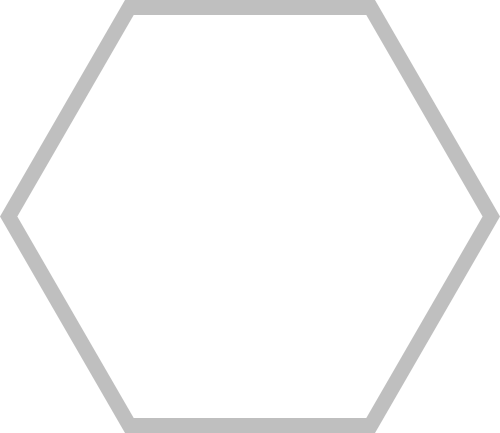 ACTIVITÄTSFORTSCHRITT
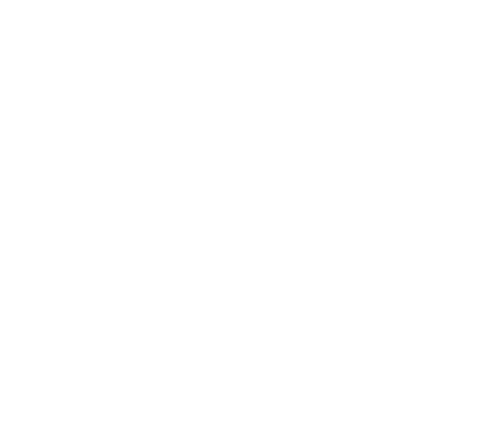 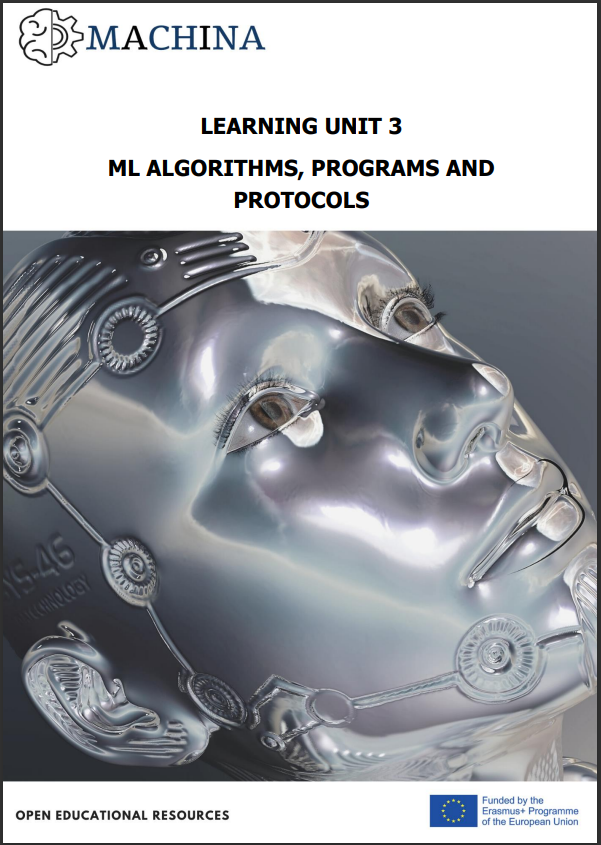 Offene Bildungsressourcen
122 Seiten Vorlesungsskript
371 Präsentationsfolien
76 Fragen und Antworten
12 Case Studies
13 praktische Übungen
84 Multiple-Choice-Fragen
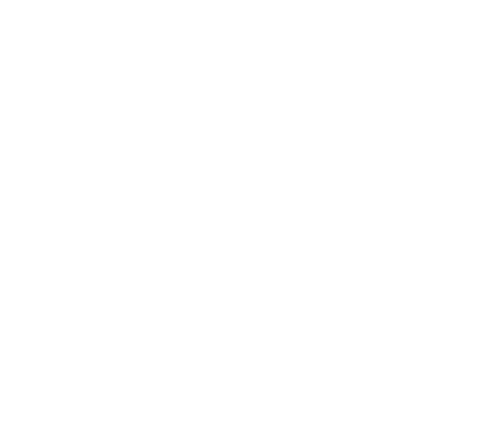 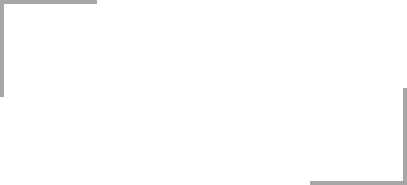 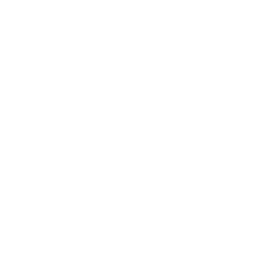 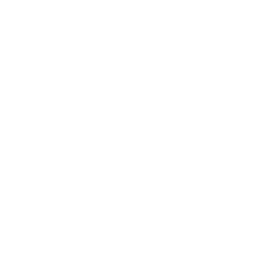 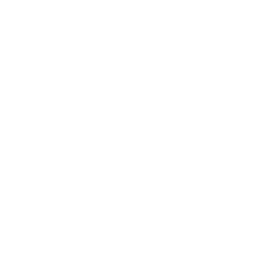 ACTIVITÄTSFORTSCHRITT
VET Integration Guidelines
VOOC 
Infrastructures
Videos auf YouTube
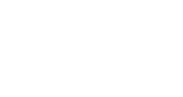 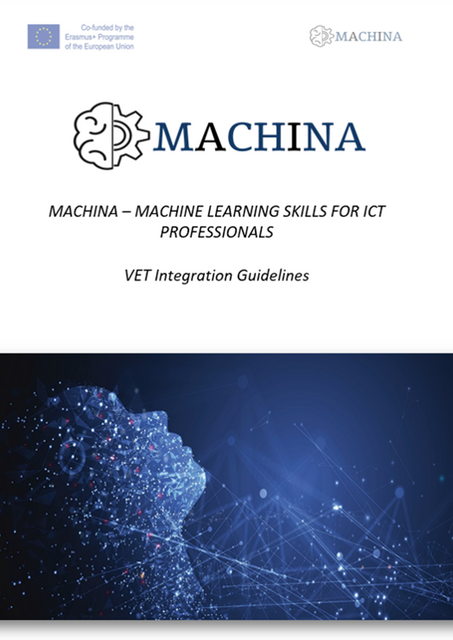 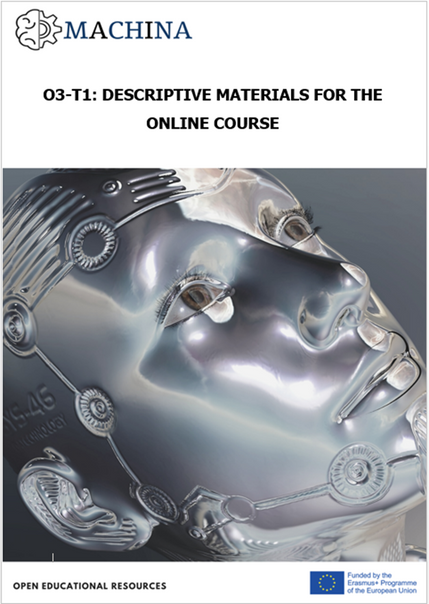 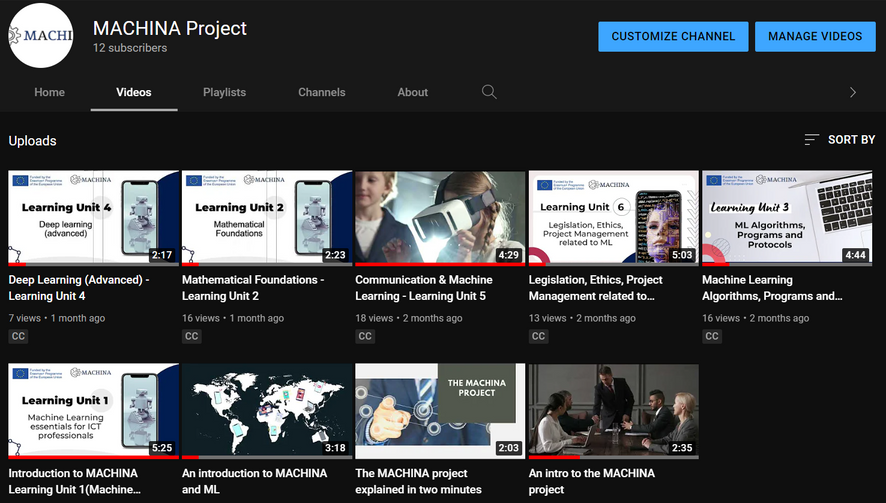 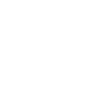 PILOT-ONLINE-KURS
Der MACHINA-Lehrplan wurde vom 9. Mai bis zum 1. Juli 2022 als Pilotprojekt online durchgeführt, mit der tatsächlichen Teilnahme der Zielgruppen und dem übergeordneten Ziel, den pädagogischen Wert der entwickelten Lernmaterialien zu bewerten. Insgesamt schrieben sich 156 Studierende aus 8 Ländern in den MACHINA MOOC ein und nahmen an Lernmaterialien von 500 Stunden Dauer teil. Insgesamt wurden im Rahmen des Prozesses positive Einstellungen und Kommentare zum Bildungswert, zum Umfang und zur Nützlichkeit des MACHINA-Lehrplans und der Ressourcen festgestellt.
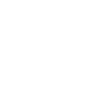 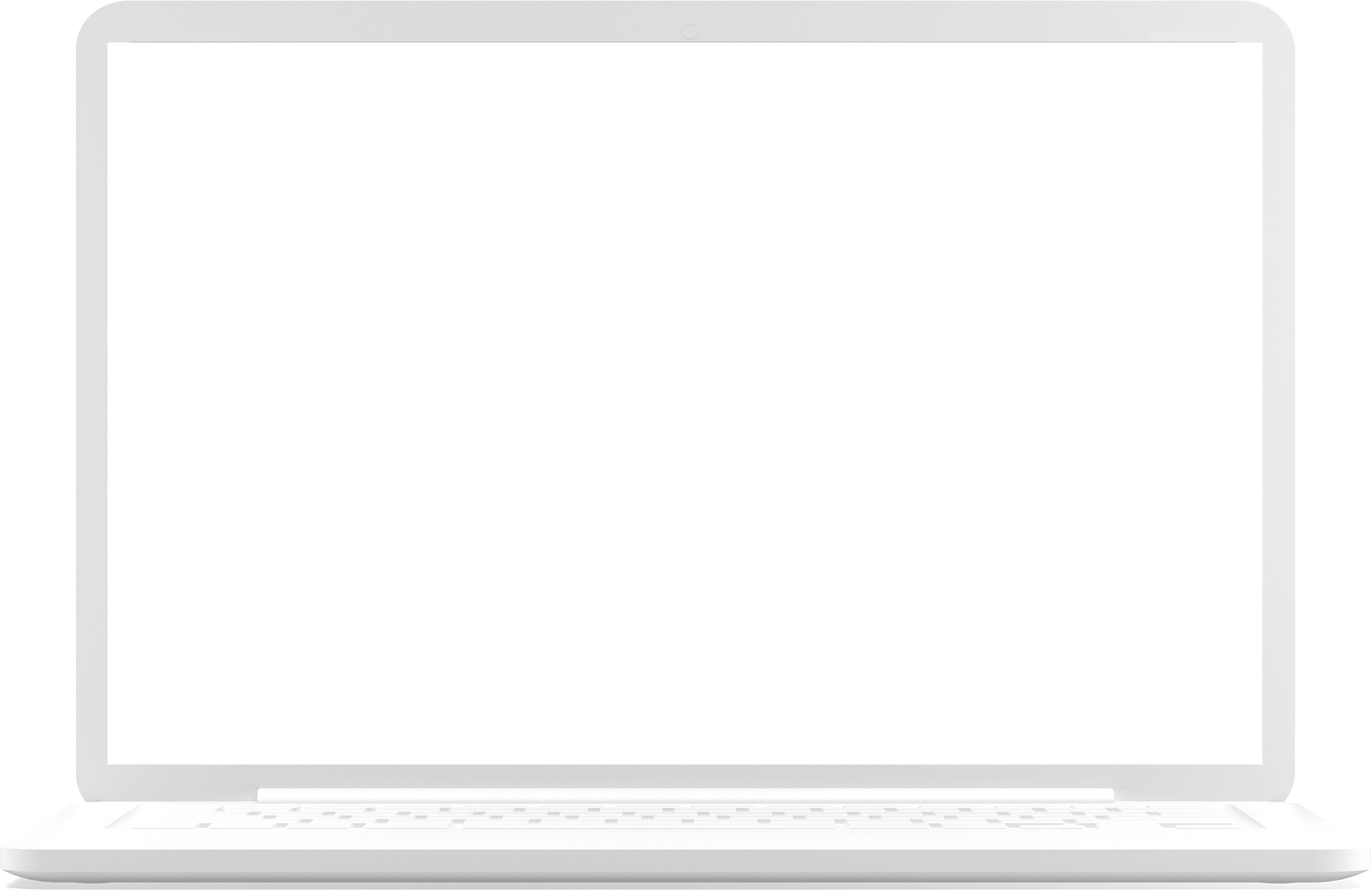 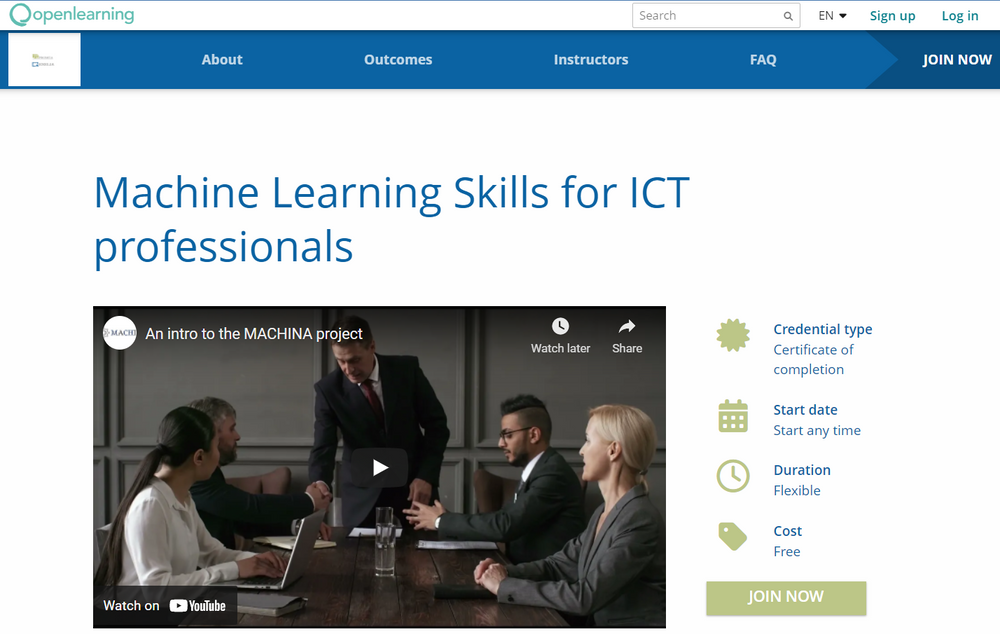 Verpassen Sie nicht die Gelegenheit, sich einer wachsenden Gemeinschaft von IKT-Fachleuten anzuschließen und ein Abschlusszertifikat zu erwerben. Melden Sie sich jetzt unter dem folgenden Link an. Die Anmeldung ist völlig kostenlos.
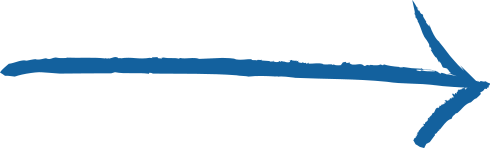 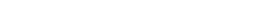 DAS 4. MACHINA-PROJEKTTREFFEN
Aufgrund der Corona-Beschränkungen wurde das vierte MACHINA-Projekttreffen am 7. April 2022 virtuell mit dem Zoom organisiert.
Bei dem Treffen erörterten die Partner die im 3. Semester abgeschlossenen und die für den kommenden Zeitraum geplanten Aktivitäten. Der Arbeitsplan wurde besprochen und vereinbart, ebenso wie die Fortschritte bei den VOOC-Infrastrukturen. Die Partner erörterten auch die wichtigsten technischen Spezifikationen, die für die potenzielle Online-Plattform erforderlich  sind.
DIE WICHTIGSTEN KOMMENDEN AUFGABEN
Unterstützungs-erklärung (unterzeichnet von mindestens 30 Interessen-gruppen). 
Aug 2022.
Erklärung zur Unterstützung der gesellschaftlichen Anerkennung von MACHINA-Lernergebnissen
O4-T1
Spezifikationen für eine EU-weite berufliche Qualifikation im Bereich ML für IKT-Fachkräfte
Qualifizierungs-übersicht.
Sep 2022.
O4
O4-T2
Entwurf für die Integration von Anforderungen an ML-Fähigkeiten in sektorale Kompetenzrahmen und Klassifizierungssysteme
O4-T3
Entwurf.
Nov 2022
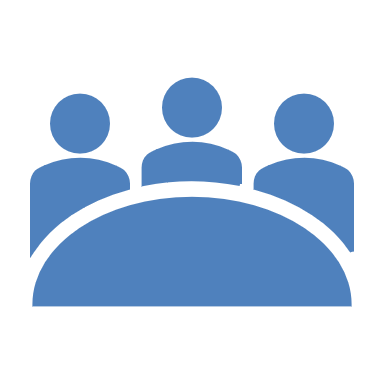 Das 5. Projekttreffen
- Das nächste Partnertreffen wird am 29. September 2022 in Rom, Italien, stattfinden.
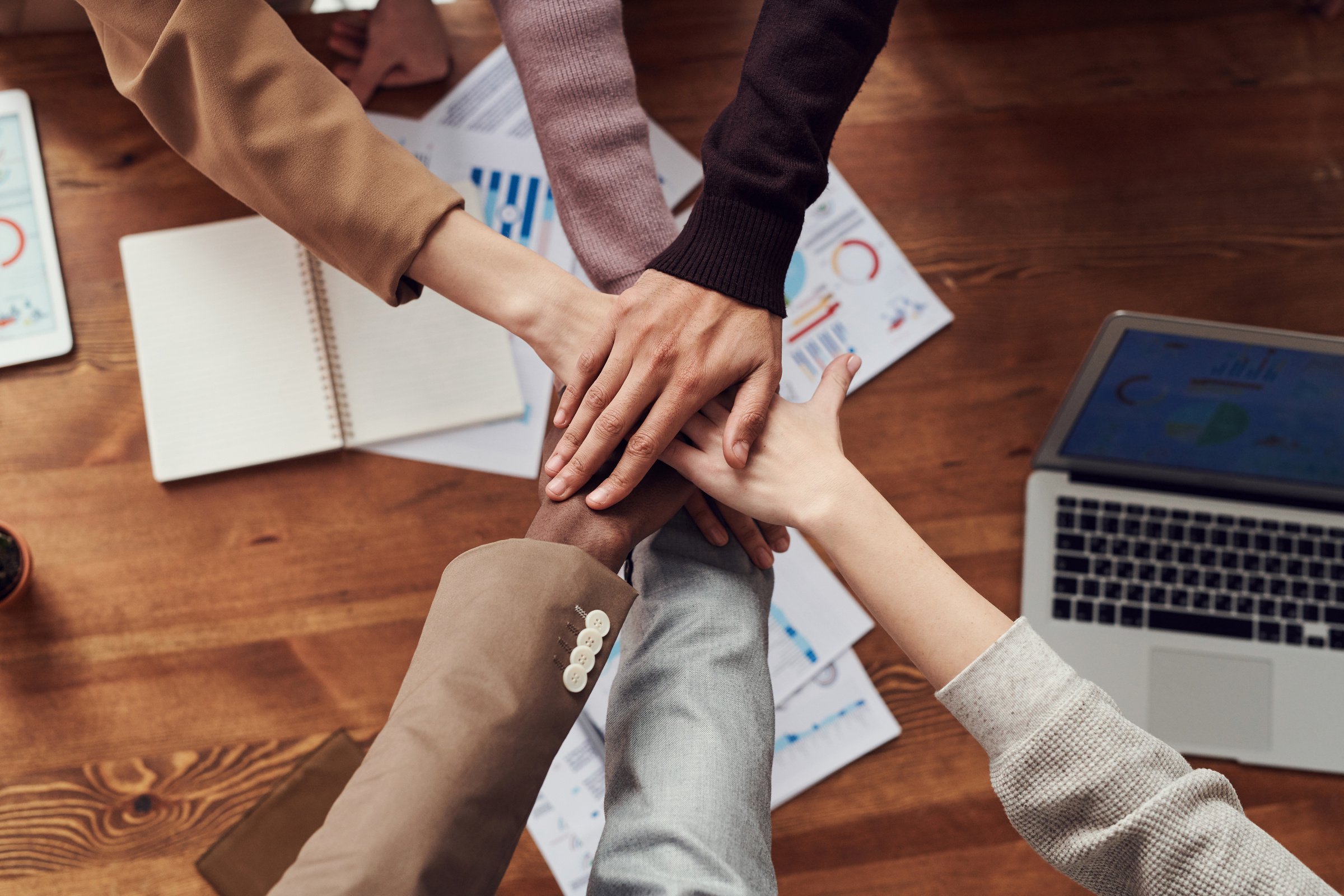 PARTNER
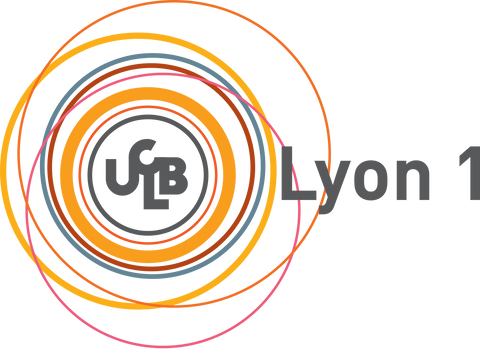 UCBL - Lyon, Frankreich
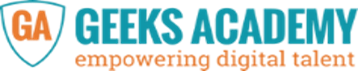 ACADEMY - Rom, Italien
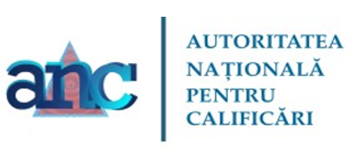 ANC - Bukarest, Rumänien
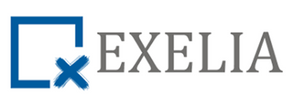 EXELIA - Athen, Griechenland
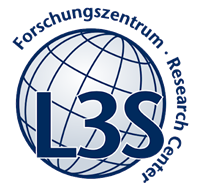 L3S - Hannover, Deutschland
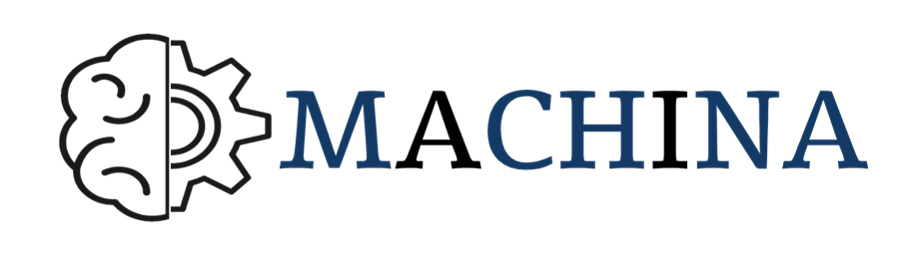 KONTAKT
Parisa Ghodous
Professor
SOC, LIRIS UMR 5205
University of Lyon I
Email: parisa.ghodous@univ-lyon1.fr
FOLLOW US:
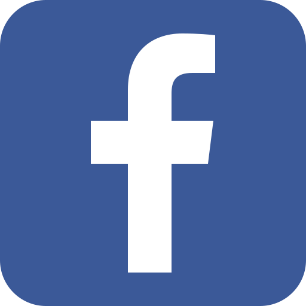 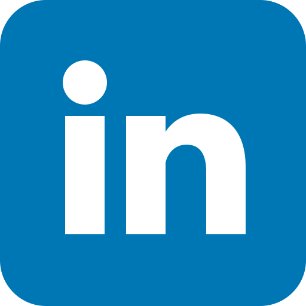 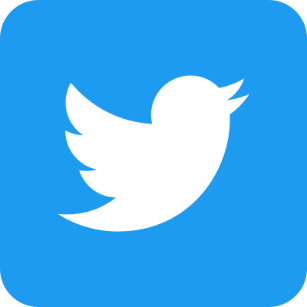 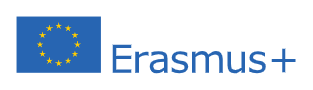 Die Unterstützung der Europäischen Kommission für die Erstellung dieser Veröffentlichung stellt keine Billigung des Inhalts dar, der ausschließlich die Meinung der Autoren wiedergibt, und die Kommission kann nicht für die Verwendung der darin enthaltenen Informationen verantwortlich gemacht werden.